НАУЧНЫЕ ЭКСПЕРИМЕНТЫ
МБОУ «Школа №18»
2023 год
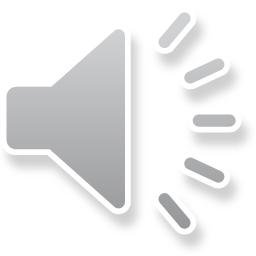 Научный эксперимент (от лат. experimentum — проба, опыт) — процедура, выполняемая для поддержки, опровержения или подтверждения гипотезы или научной теории. Каждый раз, когда вы проводите научный эксперимент, следует составлять лабораторный отчет с описанием целей исследования, ожидаемых результатов, последовательности действий и полученных результатов с их объяснением.
БИОЛОГИЯ
СМОРЩЕННЫЙ КАРТОФЕЛЬ
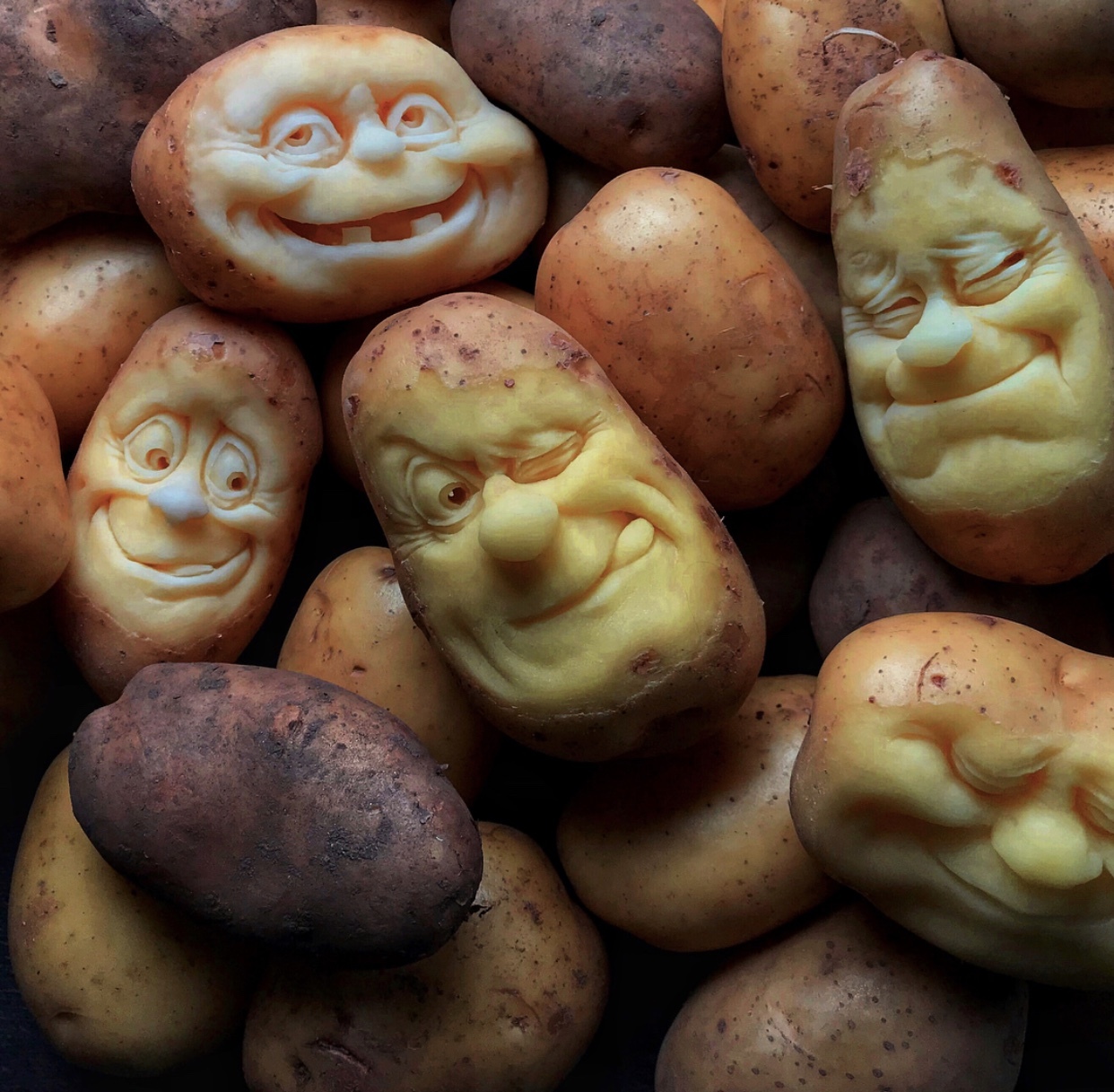 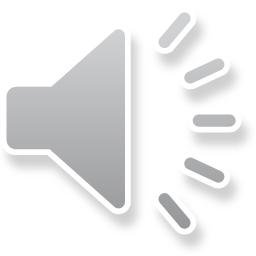 БИОЛОГИЯ
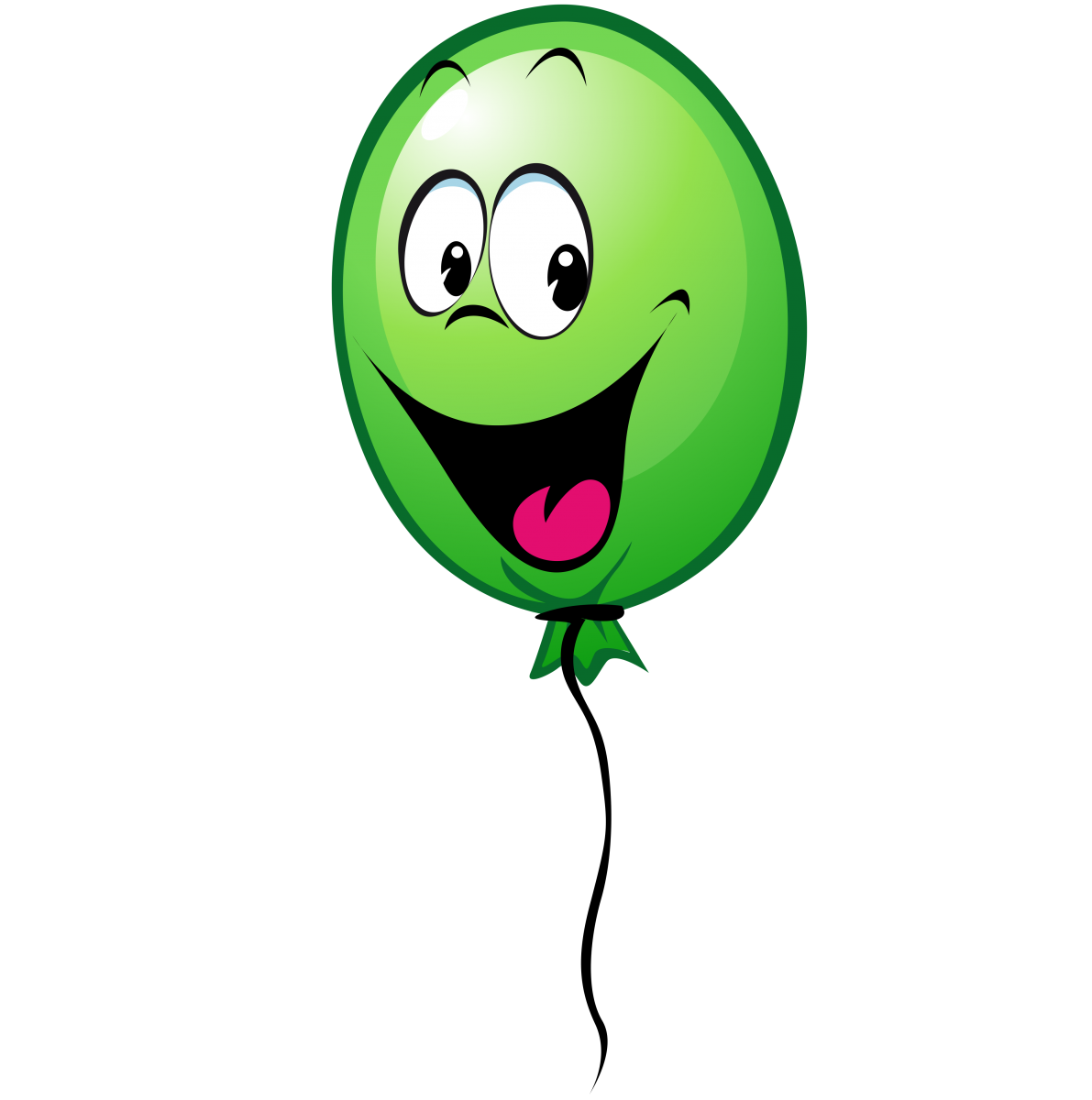 ВОЛШЕБНЫЙ ШАРИК
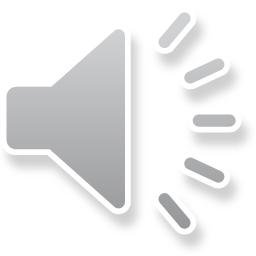 ГЕОЛОГИЯ И ГЕОГРАФИЯ
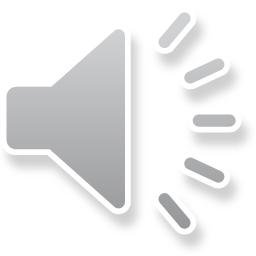 ПАНГЕЯ – древний континент
ГЕОЛОГИЯ
ДОМАШНИЙ ВУЛКАН ИЛИ ВУЛКАН В ПЕСОЧНИЦЕ
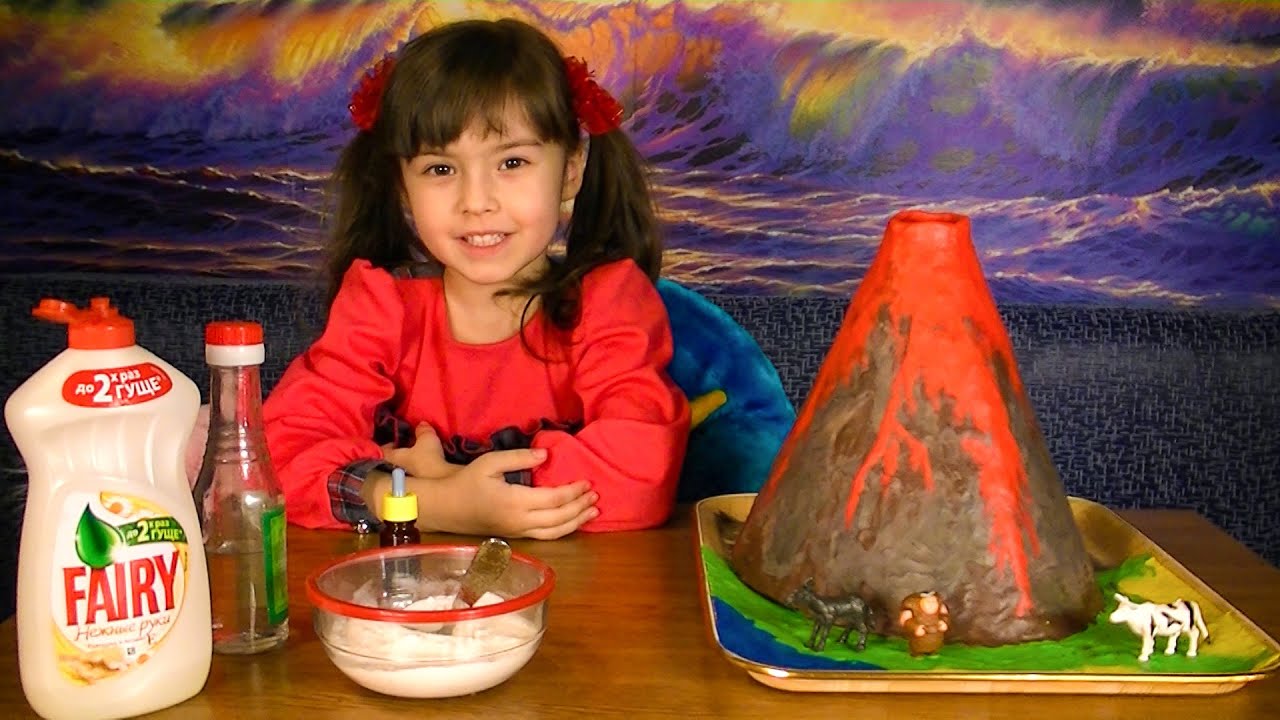 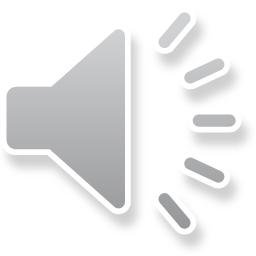 МАУНА – ЛОА ГАВАЙСКИЕ ОСТРОВА
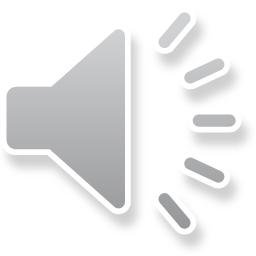 БОТАНИКА
ФРУКТ ИЛИ ОВОЩ ?
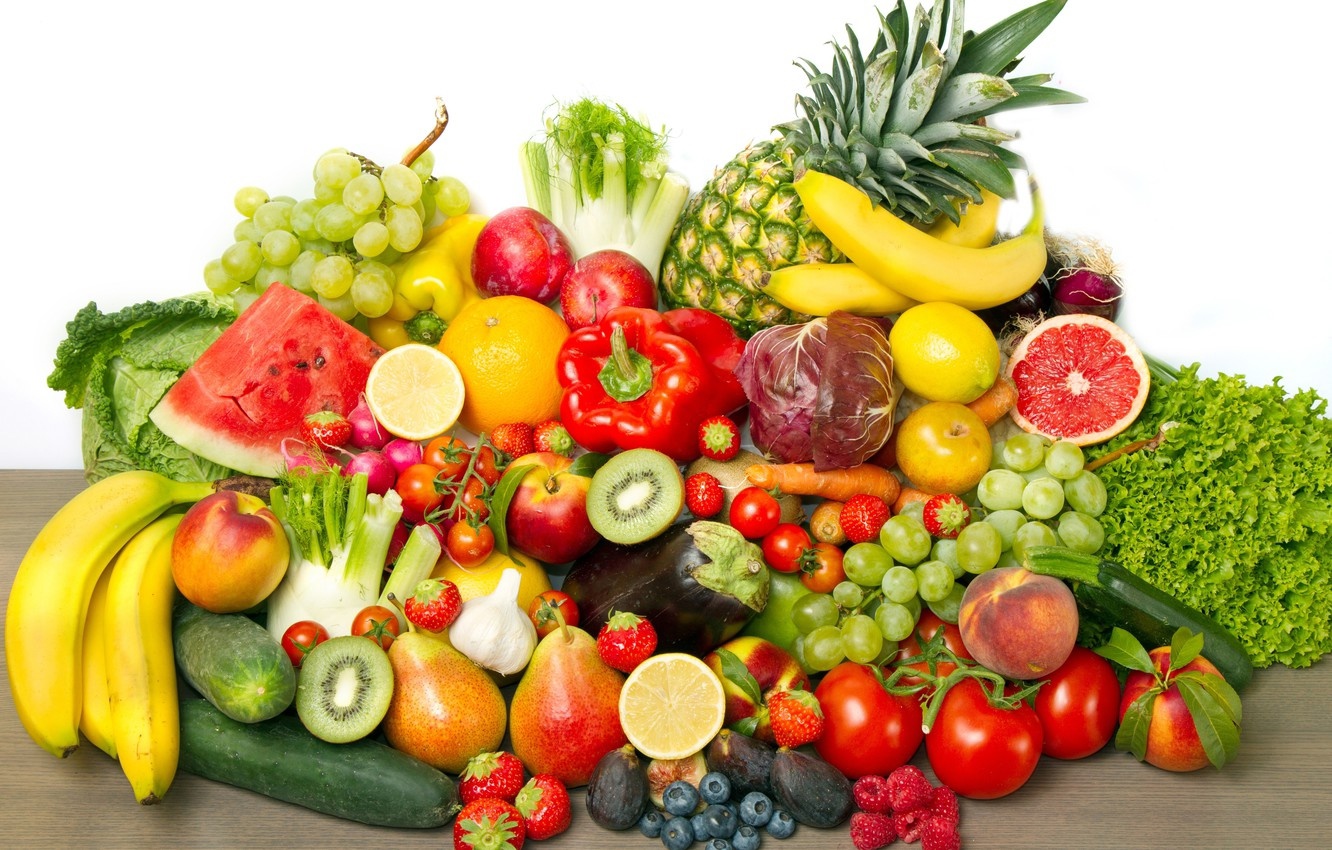 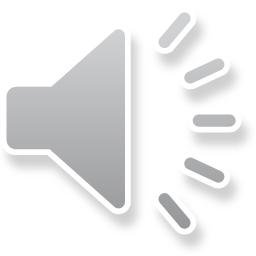 БОТАНИКА
КОДА ФРУКТ – ЯГОДА?
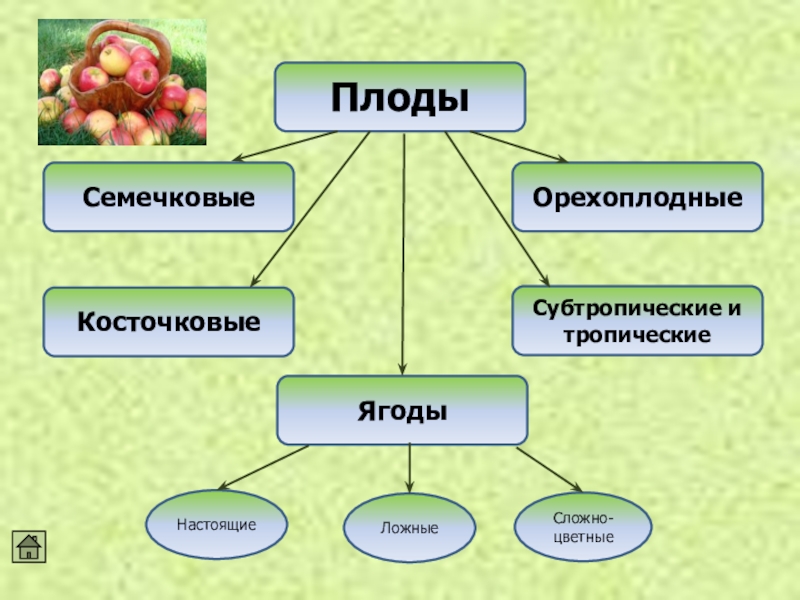 БОТАНИКА
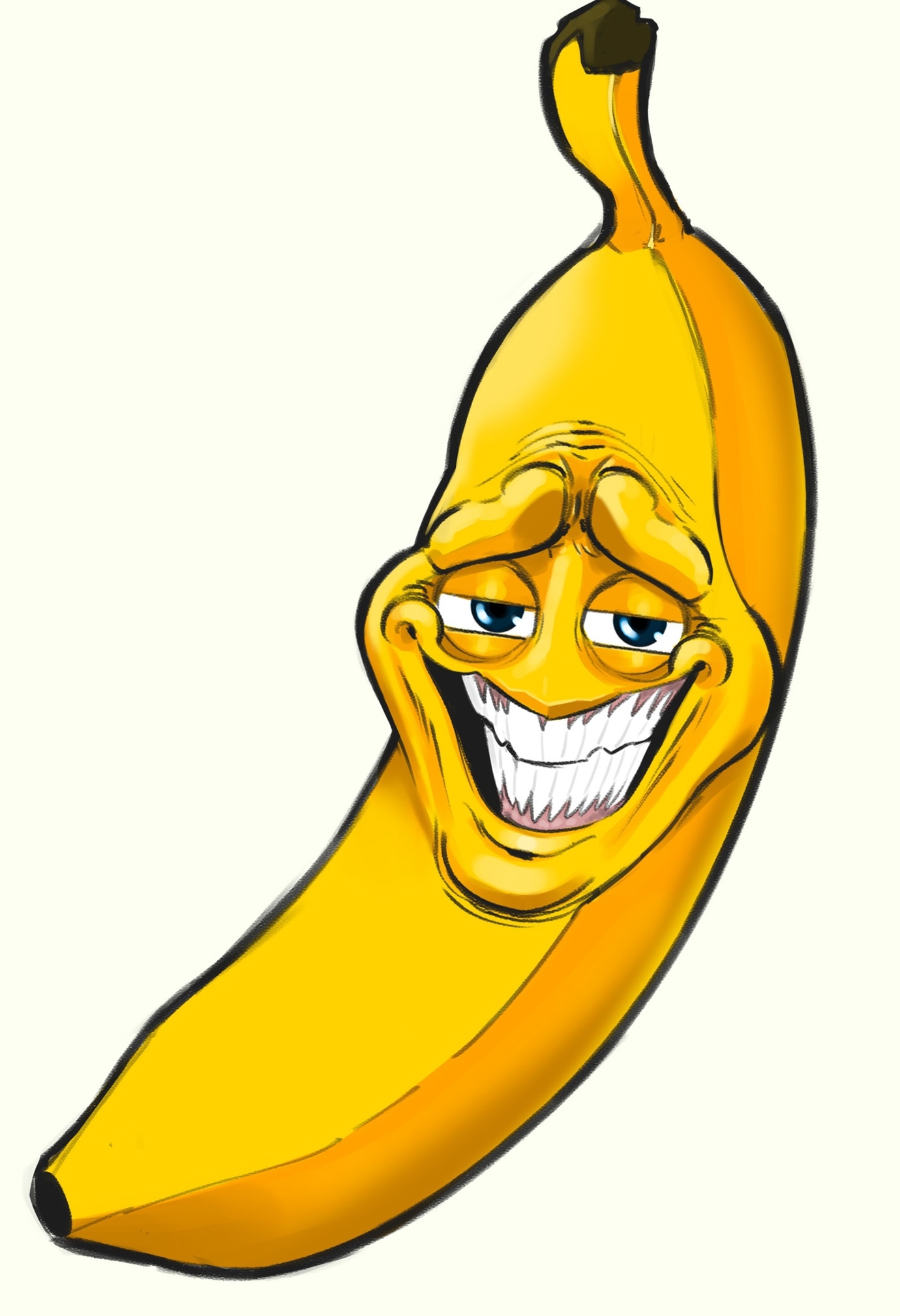 БАНАНОВЫЙ РОЗЫГРЫШ
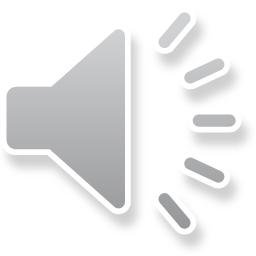 ХИМИЯ
ПЛАВАЮЩЕЕ ЯЙЦО!
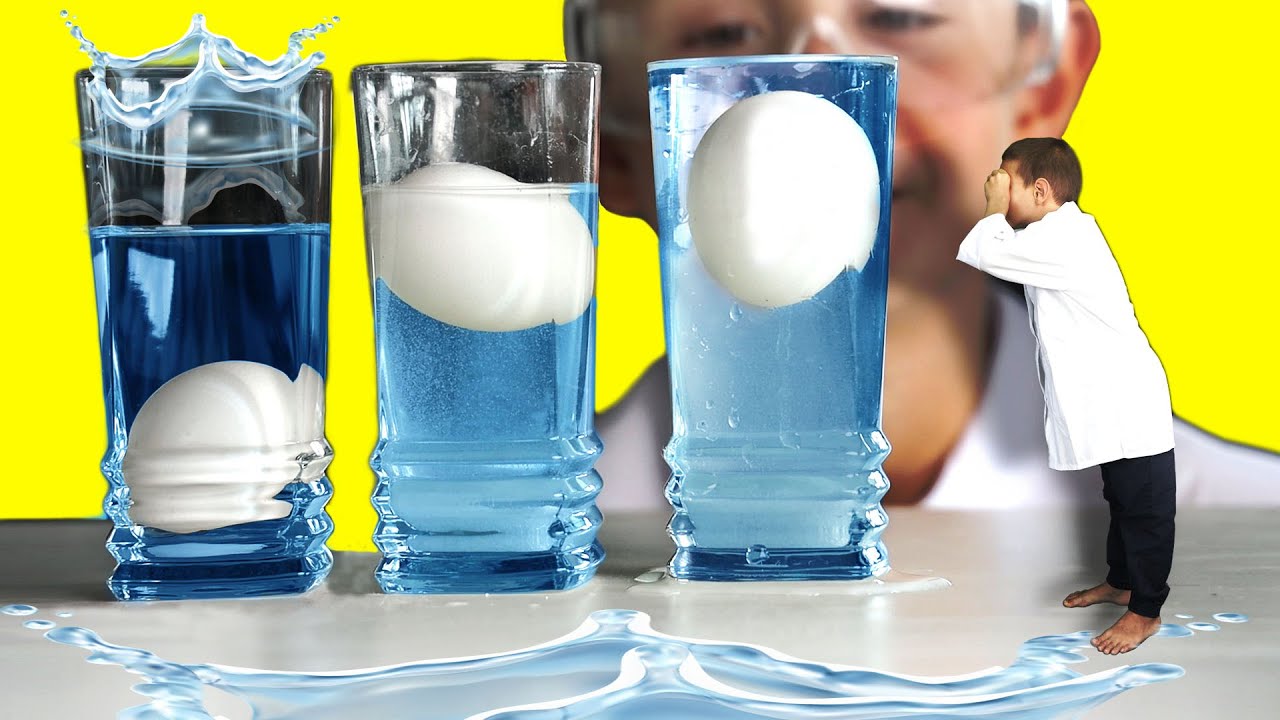 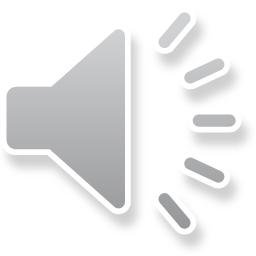 ХИМИЯ
РАДУГА В СТАКАНЕ!
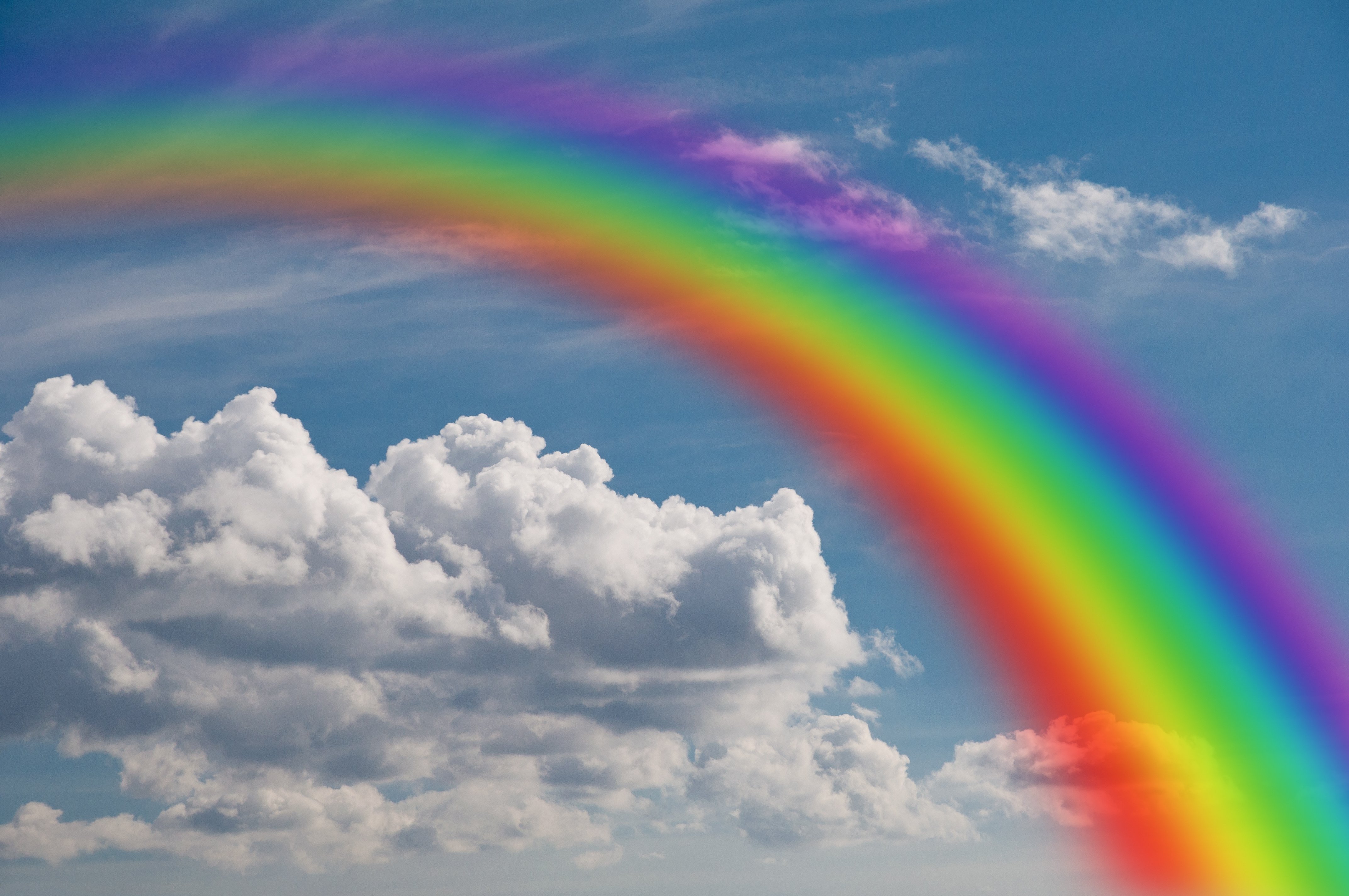 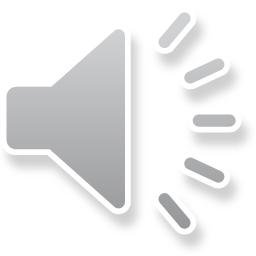 АСТРОНОМИЯ
ЗАПУСК РАПРОБКИ!
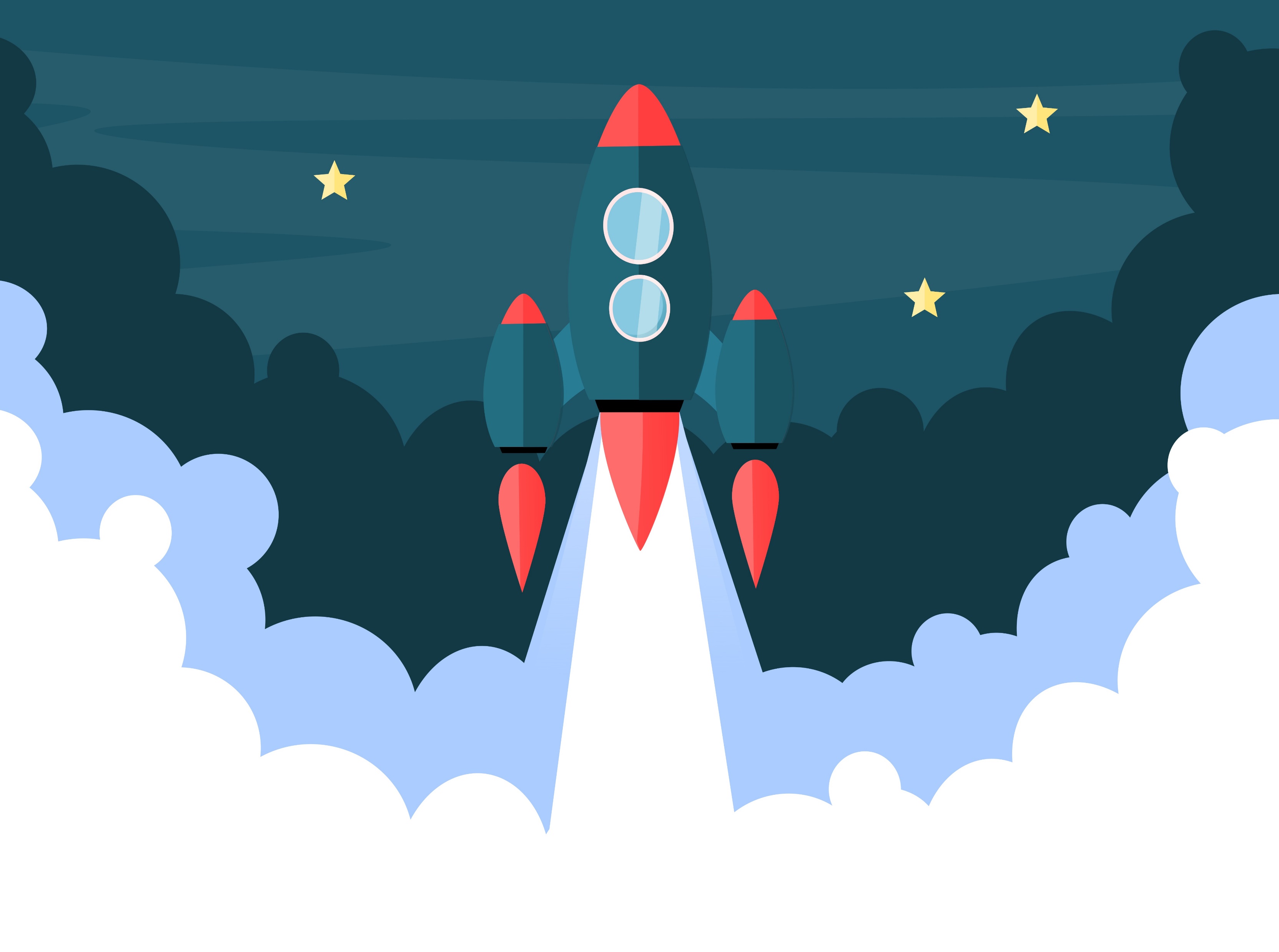 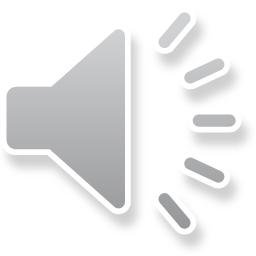 БЛАГОДАРЮ ЗА ВНИМАНИЕ!